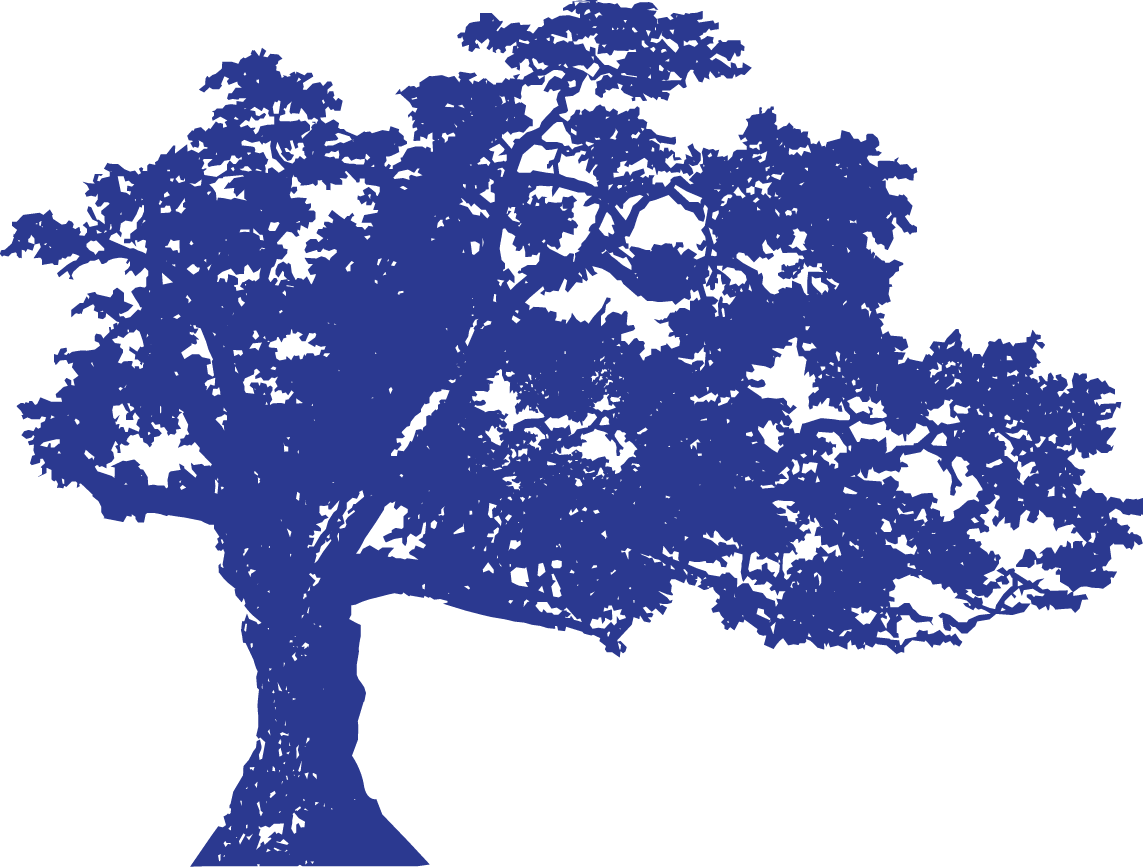 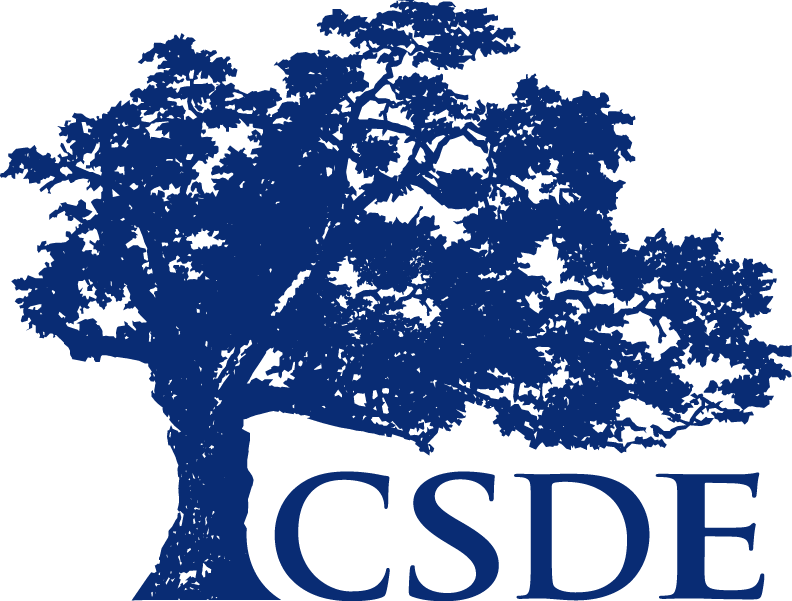 CONNECTICUT STATE DEPARTMENT OF EDUCATION
2023-24 PSIS District Coordinators Meeting

July 25, 2023

Kendra Shakir
Renee Brousseau
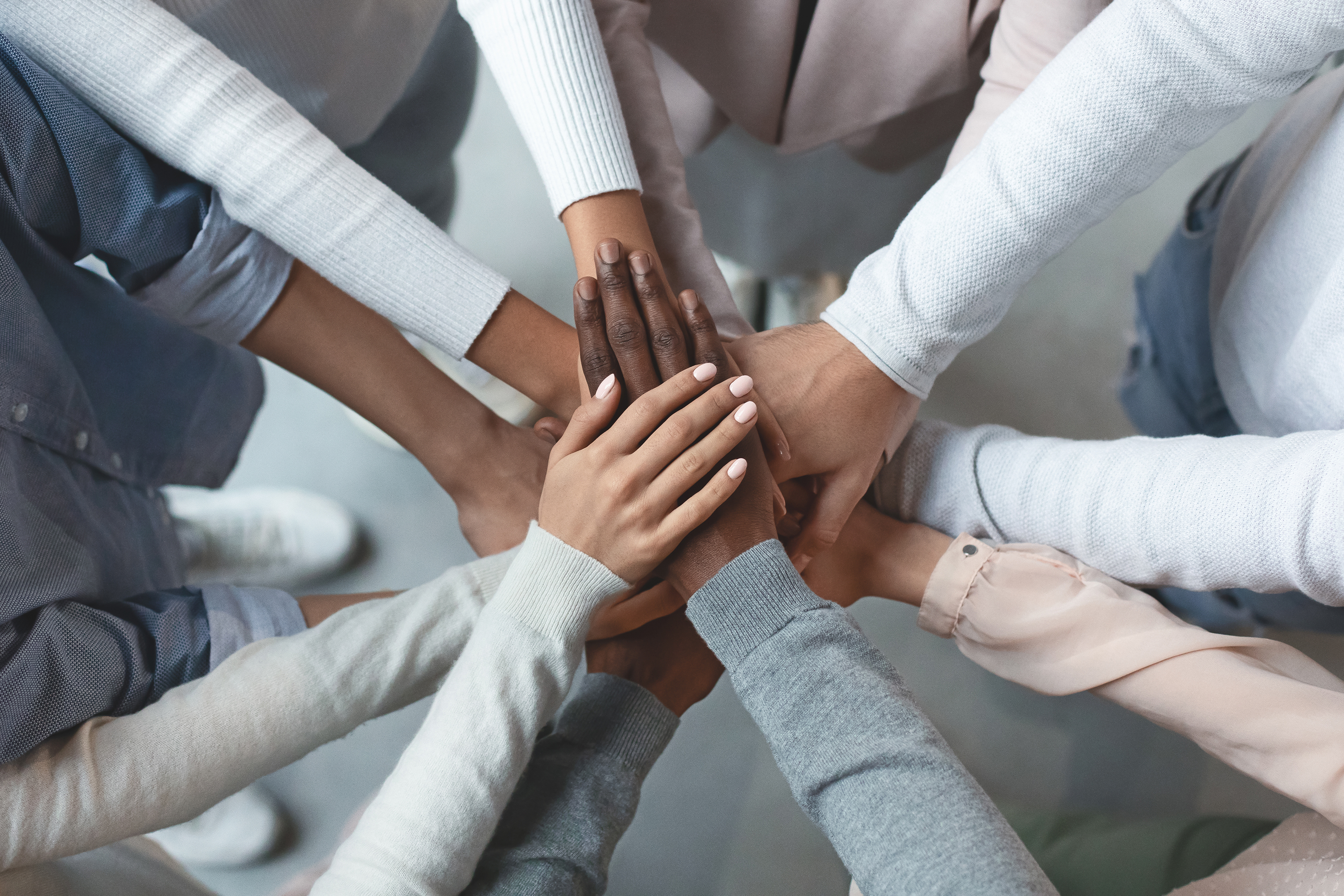 PSIS TEAM
Today’s Agenda
Reminders
Current PSIS Activities
Changes for the 2023-24 School Year
Questions
Teacher-Course Student (TCS)
TCS is due today. 
Keryn Felder sent an email at 1:30 pm yesterday for details and how to handle missing APSEP Records.
TCS Certification on August 25, 2023.
ED166 Data Exceptions will be generated before August 1, 2023.  LEAs may certify after the Data Exceptions are generated.
				Keryn.felder@ct.gov
Reminders
Superintendent Emails from Commissioner
PSIS District Profile Page
School Level Users
October collection reopen period
Services Plan Students
Current PSIS Activities
June 2023 Phase II due August 11, 2023
Share all Attendance, Truancy, and Chronic Absenteeism Reports with Attendance Teams
Pursuant to the "State Plan for Pandemic EBT: Summer 2023" jointly submitted by the Connecticut State Department of Education (CSDE) and Department of Social Services (DSS) and approved by the Food and Nutrition Service of the United States Department of Agriculture, CSDE needs to use students' values for "Eligible for free/reduced-price meals" and Homeless as reported in the June 2023 PSIS Collection. This is to determine eligibility for students not already found eligible through the CSDE Direct Certification system, school-wide and district-wide NSLP CEP eligibility, or "Eligible for free/reduced-price meals" and Homeless reporting from the Oct. 2022 PSIS Collection and CT Testing Demographics values in PSIS Registration.
Current PSIS Activities
August 1 summer roll up-Encouraged
Will be required next year
July 1 is the start of the new school year
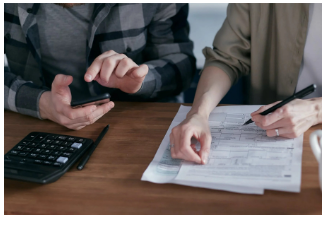 FAFSA Completion
PSIS – Summer Roll up
Summer Rollup Requirements
Transfer students to new grades and/or facilities as needed.
Enter Nexus District Exit Date for students who returned to Regular Education.
Enter Nexus District/Nexus District Entry Date for students who became Eligible for special education or students with disabilities who transferred into your district
Unregister students who have exited/withdrawn from your district.  This includes your graduates
Register students new to your district. This includes incoming Kindergarten students
July 1 is the start of the new school year
Changes for the 2023-24 School Year
Monthly Student Attendance Collection
IDEA changes for 22 year-old students
Exit type 21 - Discontinued Schooling
Alternative Income Form
June 2024 PSIS collection
2023-24 Monthly Student Attendance Collection
Monthly Attendance collection will continue to collect in person and remote membership and attendance days.

Collection months

September 2023 through May 2024 in-person and remote attendance data
     June monthly attendance collection has been eliminated.
Open on the 1st of the month, due on the 10th of the month
Freeze on the 15th of the month
Posted on EdSight shortly after freeze 
After freeze-no resubmission of prior months data will be allowed
 
On October 1, 2023 the system will open to collection student membership and attendance for September 2023
Public Act No. 23-137 - "AN ACT CONCERNING RESOURCES AND SUPPORT SERVICES FOR PERSONS WITH AN INTELLECTUAL OR DEVELOPMENTAL DISABILITY."
C.G.S 10-184 Duties of parents. School attendance age requirements
-For the school year commencing July 1, 2023, and each school year thereafter, a student who is eighteen years of age or older may withdraw from school. Such parent, person or student shall personally appear at the school district office and sign a withdrawal form. Such withdrawal form shall include an attestation from a guidance counselor, school counselor or school administrator of the school that such school district has provided such parent, person or student with information on the educational options available in the school system and in the community.
C.G.S 10-184 Duties of parents. School attendance age requirements
Special Note Regarding 17-Year Olds Effective July 1, 2023
The parent or person having control of a child seventeen years of age may withdraw such child from school and enroll such child in an adult education program pursuant to section 10-69. Such parent or person shall personally appear at the school district office and sign an adult education withdrawal and enrollment form. Such adult education withdrawal and enrollment form shall include an attestation (1) from a school counselor or school administrator of the school that such school district has provided such parent or person with information on the educational options available in the school system and in the community, and (2) from such parent or person that such child will be enrolled in an adult education program upon such child's withdrawal from school.
June 2024 PSIS collection
Open 1st week of June
Timely due date: 07/01/2024
Accurate due date: 07/19/2024
Freeze:  July 29, 2024
Keeping Data Current
It is extremely important that student enrollment and demographic status is correct in PSIS.
Incorrect data reported into the PSIS system will result in downstream reporting issues
Looking beyond your local SIS
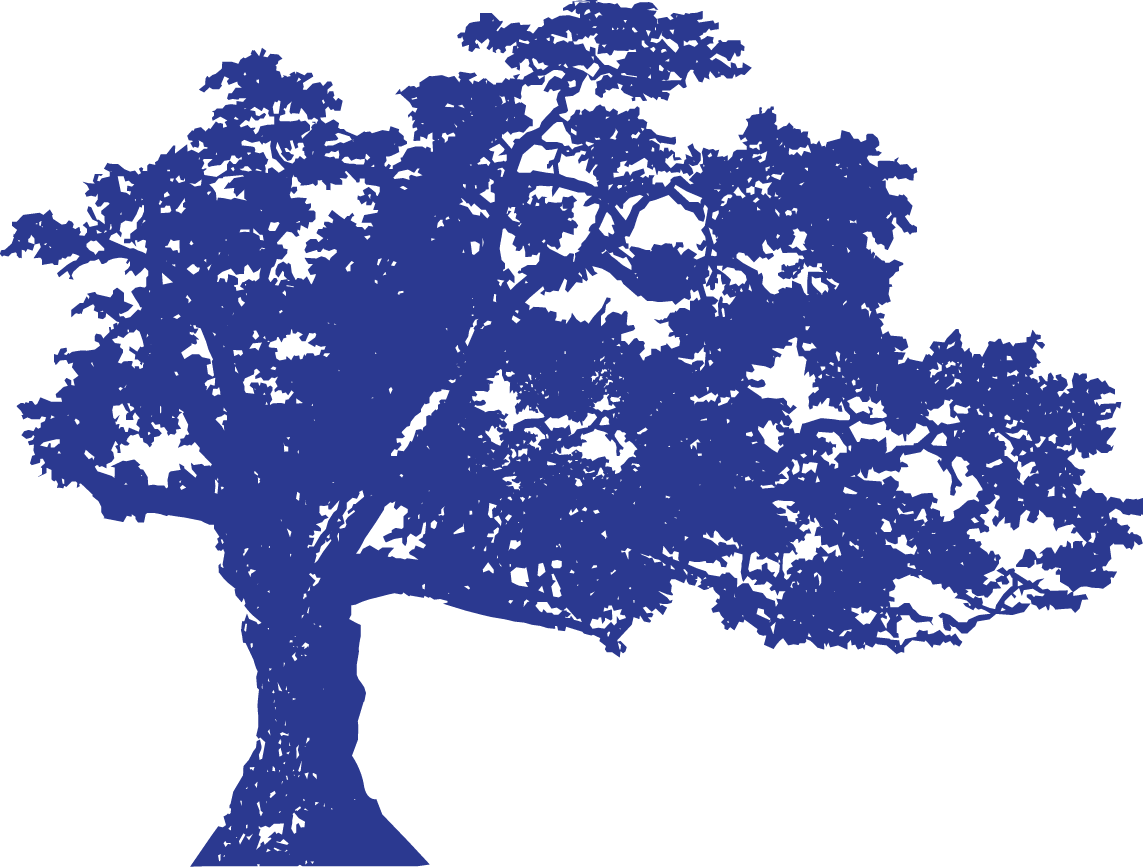 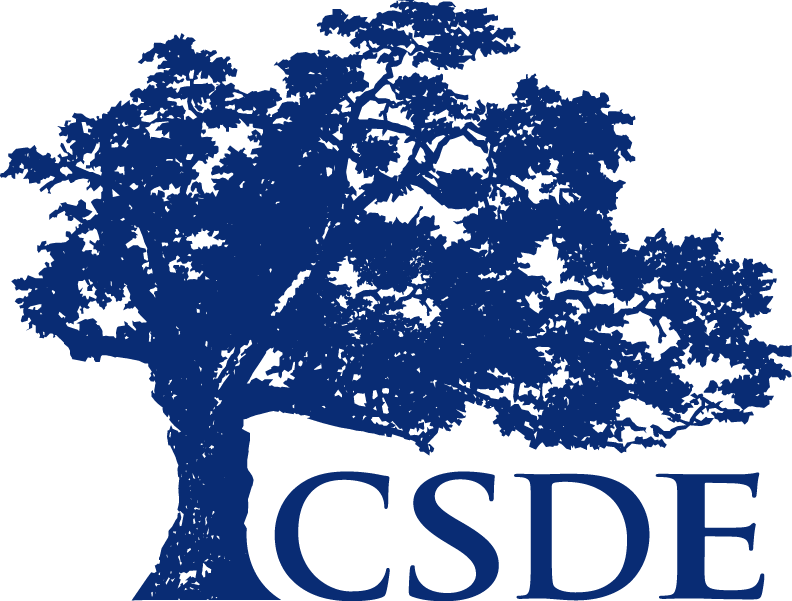 CONNECTICUT STATE DEPARTMENT OF EDUCATION
Questions?